TEHNOLOGIJA DOBIVANJA PAPIRA
PAPIR – tanki plošni proizvod dobiven međusobnim    prepletanjem vlakana učvršćenih ljepilima.

Za proizvodnju papira upotrebljavaju se celuloza, poluceluloza, drvenjača, tekstilni otpaci i krpe od biljnih vlakana i stari papir.
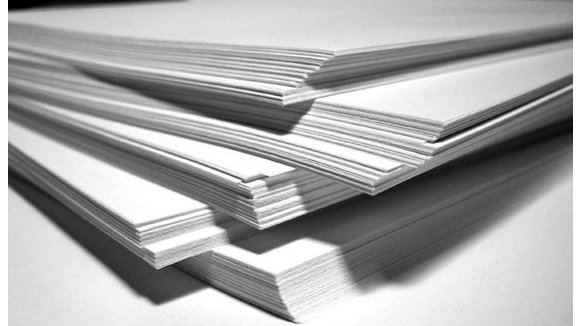 Dodaci za proizvodnju papira
PUNILA – postiže se manja prozirnost papira, povećava mu se mekoća i bjelina te glatkoća i sjaj (najčešće se upotrebljavaju kaolin, talk, sadra, kreda, magnezit, barit itd.)

LJEPILA – povećavaju čvrstoću papira, smanjuju poroznost i razlijevanje sredstava za pisanje (upotrebljavaju se biljna i sintetička ljepila: kolofonij, polietilen i dr.)

BOJILA – anilinske boje pokazuju najveću živost tonova i postojanost na različite utjecaje.
PROIZVODNJA PAPIRA
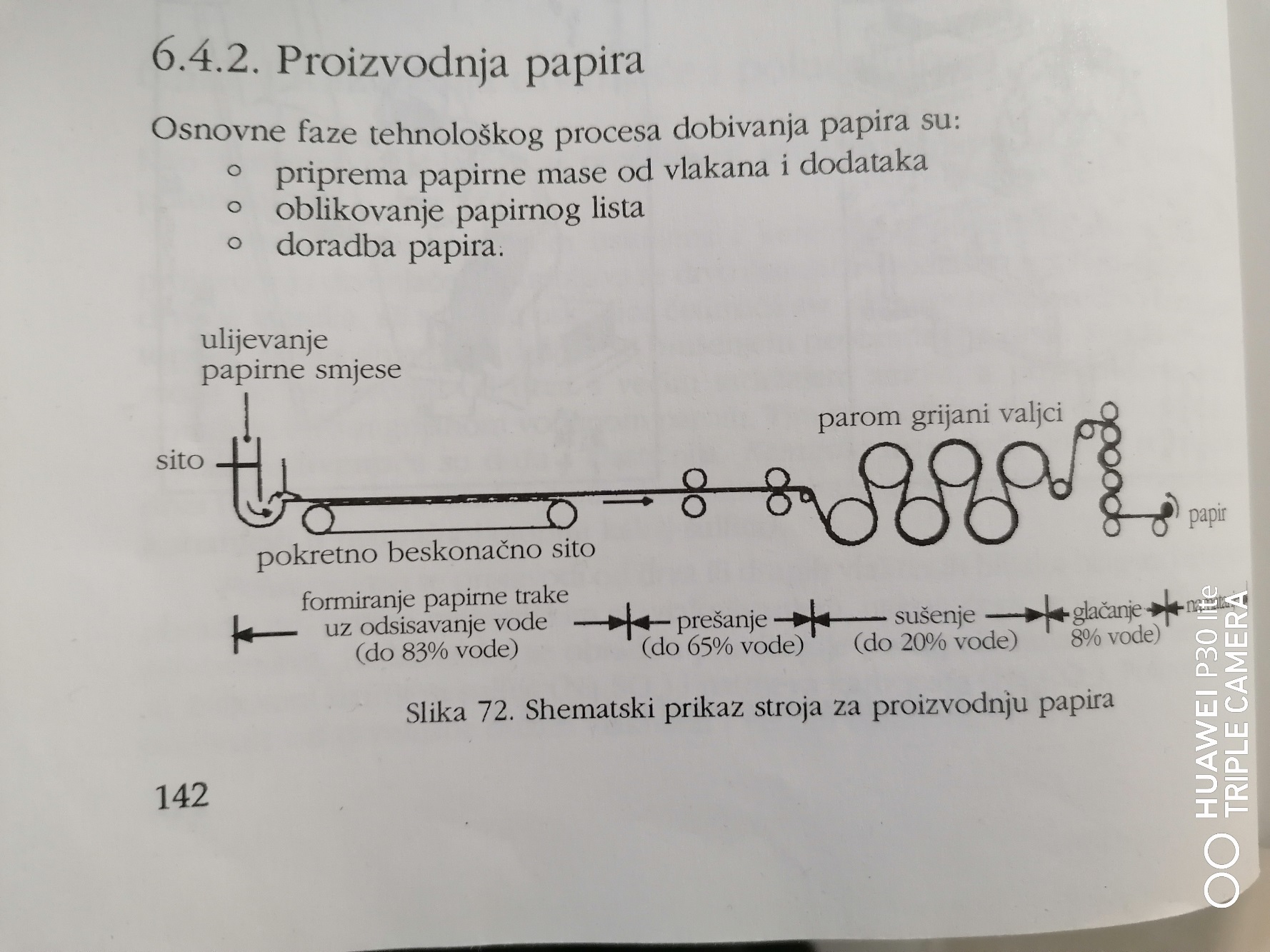 Papirna masa se priprema prevođenjem vlaknatih sirovina u vodenu suspenziju (najviše 10% vlakana) postupkom razvlakivanja sirovina u vodi. 
U procesu mljevenja i miješanja papirne mase, koja se još zove papirna kaša ili pulpa, dodaju se punila, ljepila i prema potrebi bojila.
Pripremljena papirna masa doprema se iz spremnika, iz kojeg kontinuirano dotječe preko uređaja za pročišćavanje i reguliranje gustoće. 
Jednolično raspoređena papirna masa dolazi na beskonačno sito stroja na kojem se oblikuje papirni list.
Osnovna uloga papirnog stroja je tvorba papirnog stroja je tvorba papirnog lista prepletanjem vlakana u razrijeđenoj papirnoj masi, koja se zatim odvodnjava, glača, hladi i na kraju namotava na valjke ili reže na određene oblike.
Stroj za za izradbu papira sastoji se od mokrog i suhog dijela.
MOKRI DIO STROJA JE SITO – sito se pokreće preko niza gusto poredanih valjaka
Vlaknasta se masa ravnomjerno razlijeva po situ.
Papirna traka na situ sadržava 10 -24% suhe tvari.
Prelaskom kroz preše treba ukloniti što više vode radi povećanja čvrstoće papira.
SUHI DIO STROJA – sastoji se od niza šupljih rotirajućih valjaka – cilindara obavijenih pustom, u koje se iznutra pušta vruća para.
Nakon sušenja, traka se hladi pražnjenjem preko cilindara za hlađenje.
Na uređaju za glačanje, papirna se masa glača s obiju strana i dobiven strojno glatki papir namotava se u role.
Takav papir sadržava 5 – 7% vlage i može poslužiti za izradu novinskog papira.

DORADBA PAPIRA radi finalizacije uključuje satiniranje, rezanje na određene formate, sortiranje, brojanje i pakiranje.